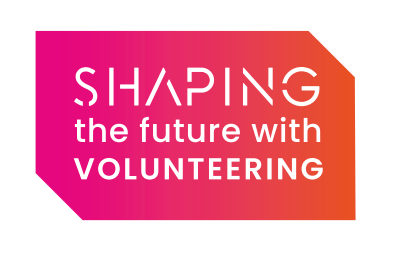 Trends in Volunteer Satisfaction, 2023-25
Dr Eddy Hogg, University of Kent
June 2025
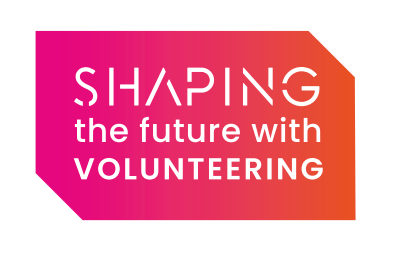 Overview
Three waves of surveys:
October 2023
October 2023 – July 2024
August 2024 – February 2025

17 organisations participated:
1 in all three waves
7 in two waves
9 in one wave
Seven common questions asked in all surveys*
Overall satisfaction
Flexibility
Feeling listened to
Training
Skills and knowledge
Communication
Well-being
*some questions were omitted by some organisations
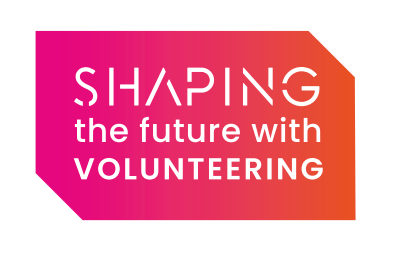 Overview
The participating organisations were:







Results are anonymised. Each organisation in random order is referred to by a letter between A and X
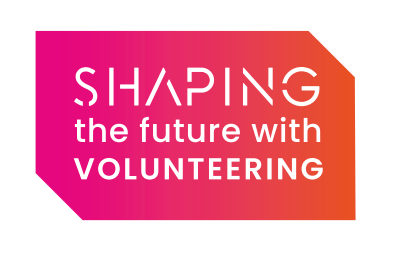 Overview
The number of responses varied between organisations and between waves:
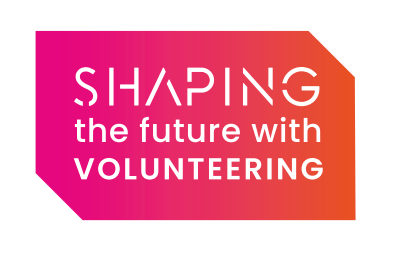 Overall Satisfaction
Question
I would recommend [this organisation] as a great place/organisation to volunteer

Benchmark
92% of current volunteers are satisfied with their volunteering experience.
50% of these are ‘very satisfied’, with 42% ‘fairly satisfied’.
Time Well Spent, 2023: NCVO
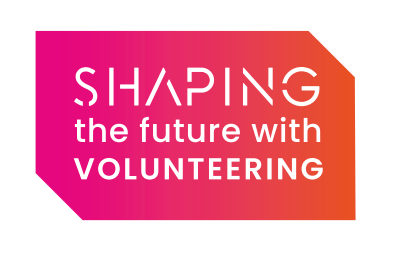 Overall Satisfaction
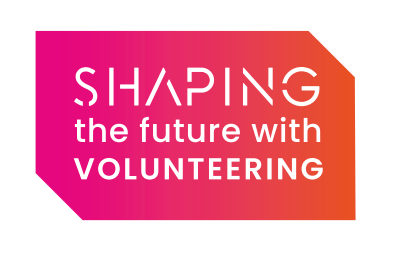 Overall Satisfaction
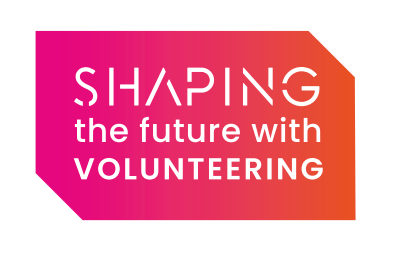 Overall Satisfaction
% of respondents
Wave 1
Wave 2
Wave 3
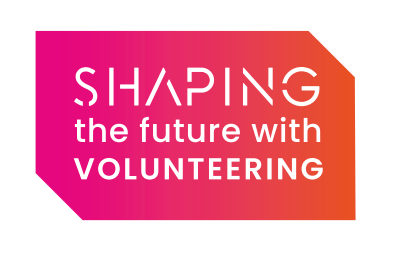 Overall Satisfaction
Theme Findings:
Overall satisfaction is high across all organisations, and is close to – albeit slightly below – the benchmark for the sector as a whole.
There is variation between organisations in the sample in each wave, with the majority having lower satisfaction than the sector benchmark.
The two organisations who saw big differences between waves had substantially different numbers of responses for the different waves, which may explain these differences.
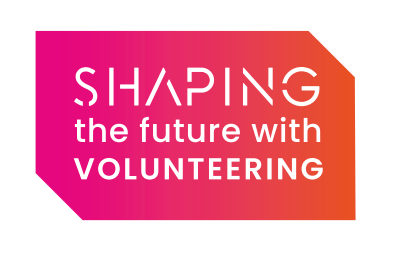 Flexibility
Question
I have the opportunity to get involved in different ways and/or The organisation is flexible around the time I give

Benchmark
85% of current volunteers felt that the organisation they volunteered for was flexible around the time they give
Time Well Spent, 2019: NCVO
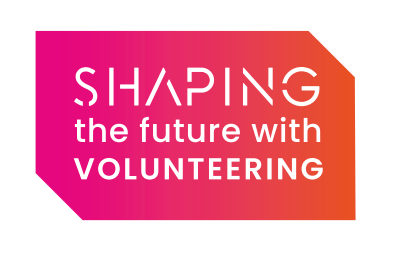 Flexibility
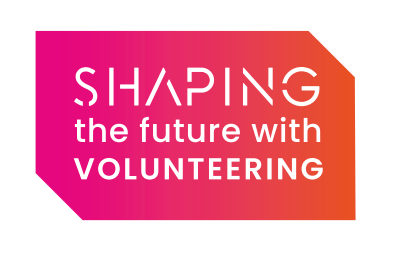 Flexibility
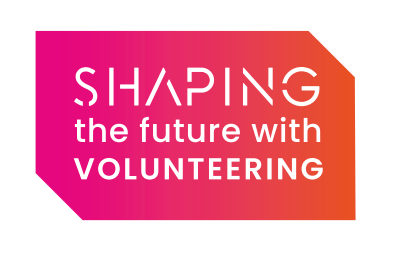 Flexibility
% of respondents
Wave 1
Wave 2
Wave 3
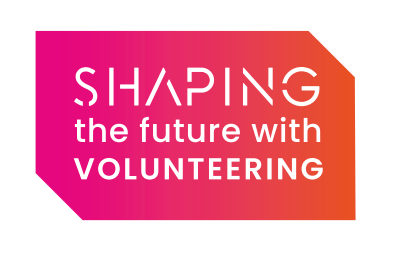 Flexibility
Theme Findings
There are substantial variations between different organisations, with some scoring well below the sector benchmark.
Four organisations (C, F, H and N) saw large falls in the proportion of volunteers who feel they have flexibility in their volunteering. However all of these had significantly different numbers of responses between waves.
Three organisations (D, E and J) had consistently high responses in each wave they participated in. They also had fairly consistent numbers of responses in each wave.
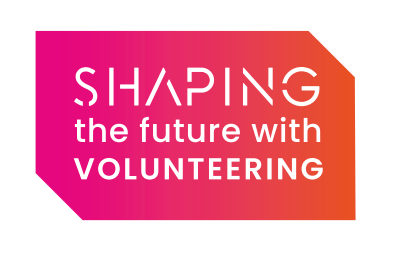 Feeling Listened To
Question
I feel comfortable being myself whilst volunteering and/or I can express my opinions freely and I feel listened to 

Benchmark
83% of current volunteers know how to raise an issue of needed*
66% of current volunteers feel that they have opportunities to influence the development of the organisation they volunteer for^
Time Well Spent, 2019^ and *2023: NCVO
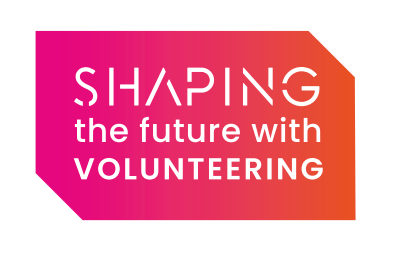 Feeling Listened To
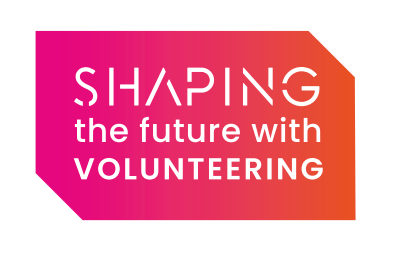 Feeling Listened To
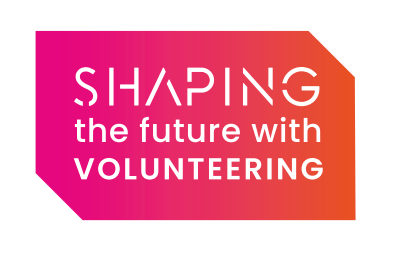 Feeling Listened To
% of respondents
Wave 1
Wave 2
Wave 3
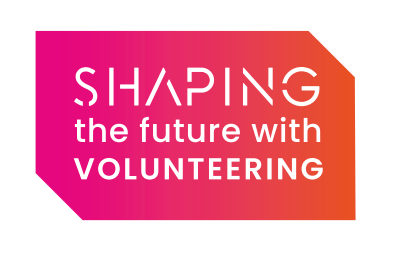 Feeling Listened To
Theme Findings
The majority of organisations scored highly on this theme, some well above sector benchmarks
There are minimal differences between waves, either for individual organisations or for the average across all organisations surveyed
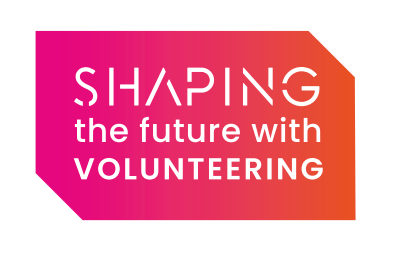 Training
Question
I feel I have the right level of training or support to fulfil my role 

Benchmark
48% of current volunteers have received some training from the organisation they volunteer for
77% of those who have received training feel that it has helped them to carry out their volunteering role to the best of their abilities
Time Well Spent, 2019: NCVO
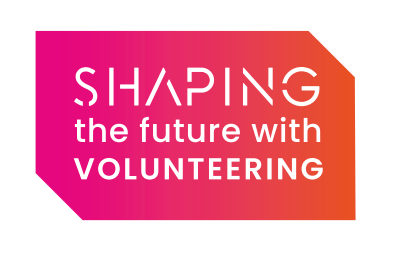 Training
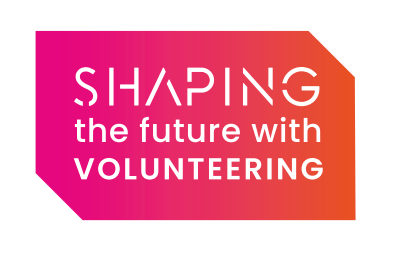 Training
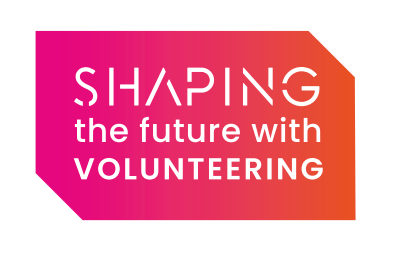 Training
% of respondents
Wave 1
Wave 2
Wave 3
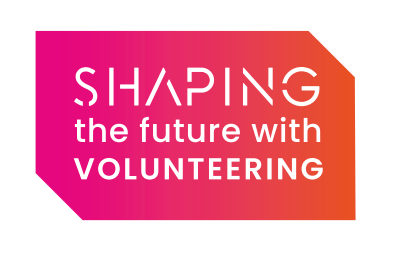 Training
Theme Findings
The majority of organisations scored highly on this theme as well,  most above benchmark.
All but one organisation who participated in multiple waves saw satisfaction with training stay the same or increase. 
The one organisation that saw a decrease (C) had substantially more responses in Wave 3 than in Wave 1.
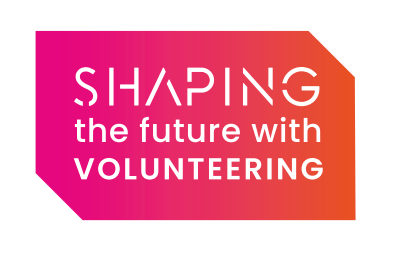 Skills and Knowledge
Question
I have benefited from gaining new skills and knowledge through training I have received 

Benchmark
78% of current volunteers who have received training feel that they have benefitted from new skills and knowledge as a result
Time Well Spent, 2019: NCVO
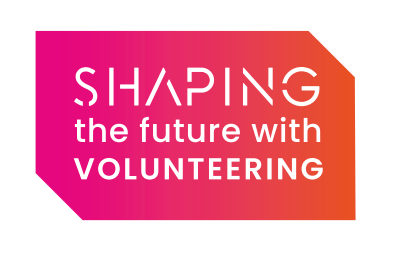 Skills and Knowledge
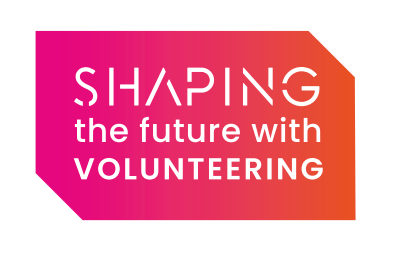 Skills and Knowledge
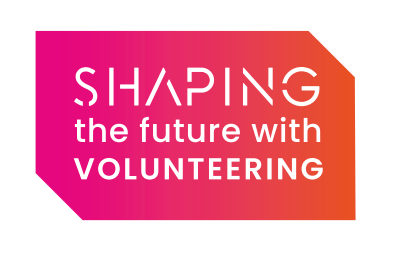 Skills and Knowledge
% of respondents
Wave 1
Wave 2
Wave 3
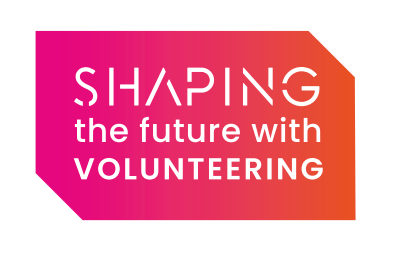 Skills and Knowledge
Theme Findings
The majority of organisations performed below the sector benchmark for this theme across all waves.
That said, most that participated in multiple waves saw an increase over time, albeit often with quite different numbers of responses
For example, Organisation H’s proportion of volunteers satisfied that they were gaining skills and knowledge increased from 68% in wave 1 to 89% in wave 2, but the number of respondents increased from 622 to 10,557 between waves 1 and 2
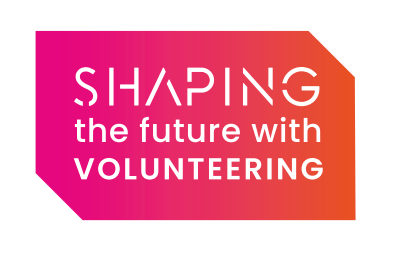 Communication
Question
The [organisation] communicates well with volunteers 

Benchmark
79% of current volunteers feel that the organisation they volunteer for communicates with them well
Time Well Spent, 2019: NCVO
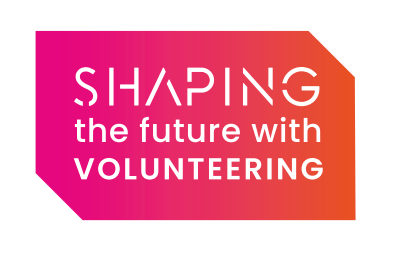 Communication
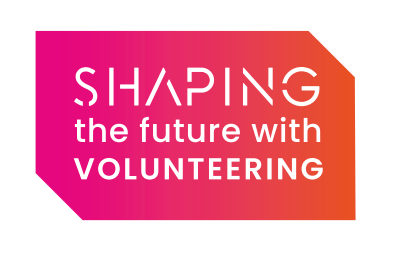 Communication
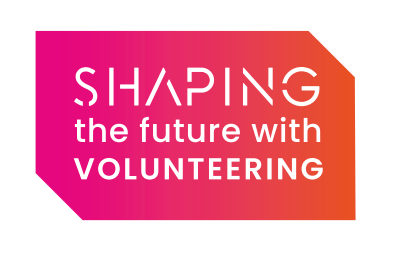 Communication
% of respondents
Wave 1
Wave 2
Wave 3
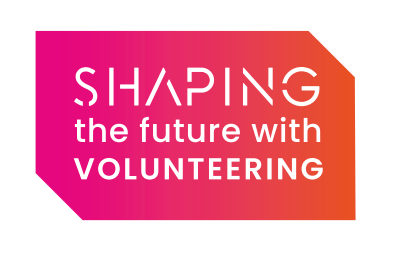 Communication
Theme Findings
The is substantial variation between volunteers’ satisfaction with communication at different organisations 
Most organisations are below the sector benchmark
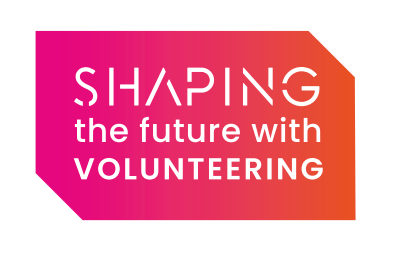 Well-Being
Question
I feel volunteering improves my well-being 

Benchmark
75% of current volunteers agree that volunteering improves their mental health and well-being
Time Well Spent, 2023: NCVO
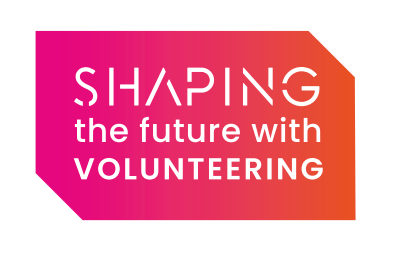 Well-Being
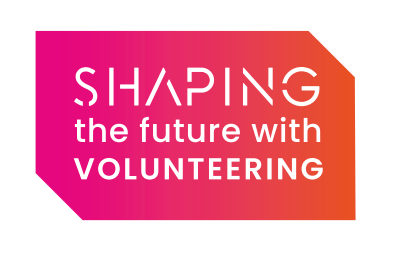 Well-Being
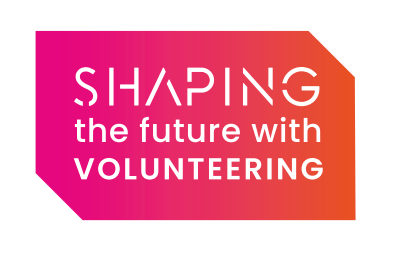 Well-Being
% of respondents
Wave 1
Wave 2
Wave 3
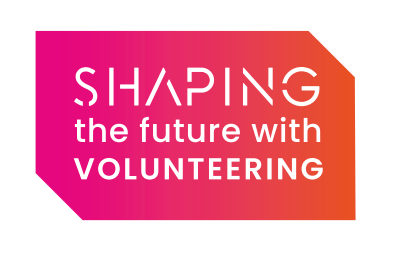 Well-Being
Theme Findings
Nearly all organisations are performing above the sector benchmark for the proportion of volunteers who agree that volunteering improves their well-being
For those organisations who participated in multiple waves, most have either sustained or increased the proportion of volunteers responding positively to this theme
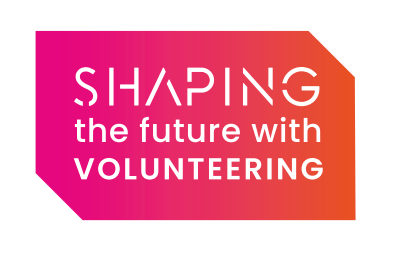 Reflections
Volunteers’ sense of well-being, experiences of training and sense that they are listened to are all above the sector average in nearly all surveyed organisations

Surveyed organisations might reflect on why their volunteers are less confident that they have developed skills and knowledge than volunteers from across the sector as a whole

For two themes – flexibility and communications – there are substantial differences between surveyed organisations, with some well below sector benchmarks
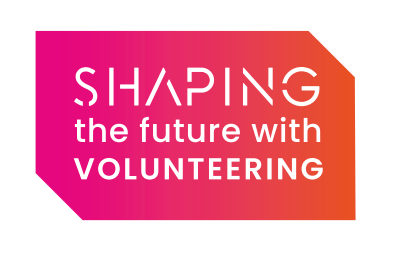 Future Surveys
Consolidated annual waves will enable year-on-year comparison and allow trends to be analysed more clearly

Organisations are encouraged to survey similar volunteer cohorts in each annual survey to allow for robust comparisons over time

The inclusion of demographic data (e.g. age, gender, location) would enable more detailed analysis and more robust conclusions to be drawn